Florence County School District Three
MAY  2017 
BOARD FINANCIALS  
& 

FINAL READING
General Fund  Budget
Fiscal Year 2017-2018
Laura Hickson, Ed.S.
Superintendent

Michelle B. Humphrey
Director of Finance
JUNE 15,2017
MAY  2017 FINANCIALS
REPORTS ARE LINKED TO THE BOARD AGENDA AND ARE ALSO POSTED ON THE FSD# 3 WEBSITE

GENERAL FUND BUDGETED
   REVENUE & EXPENSES=  $28,318,330.00

CONTINUING GOAL OF SAVING $500K IN GENERAL FUND EXPENDITURES
2
MISSION
Ensuring Our Students are College and/or Career Ready
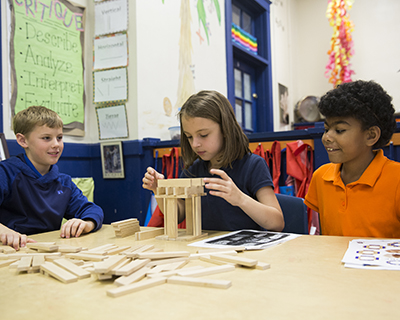 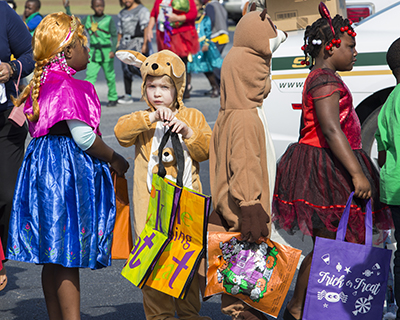 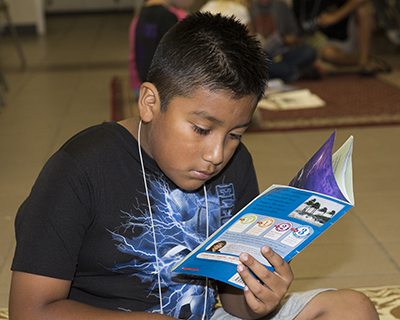 3
2017/2018 BOARD GOALS
To ensure the safety of all district schools, offices, students, and staff.
To improve the academic success of all students.
To increase the number of students reading on grade level in grades K-3.
To recruit, retain, and train excellent instructional and administrative staff.
To build effective school, community and business relationships/partnerships.
To ensure financial stability.
4
BALANCED BUDGET THAT PRIORITIZES INSTRUCTION & SAFETY
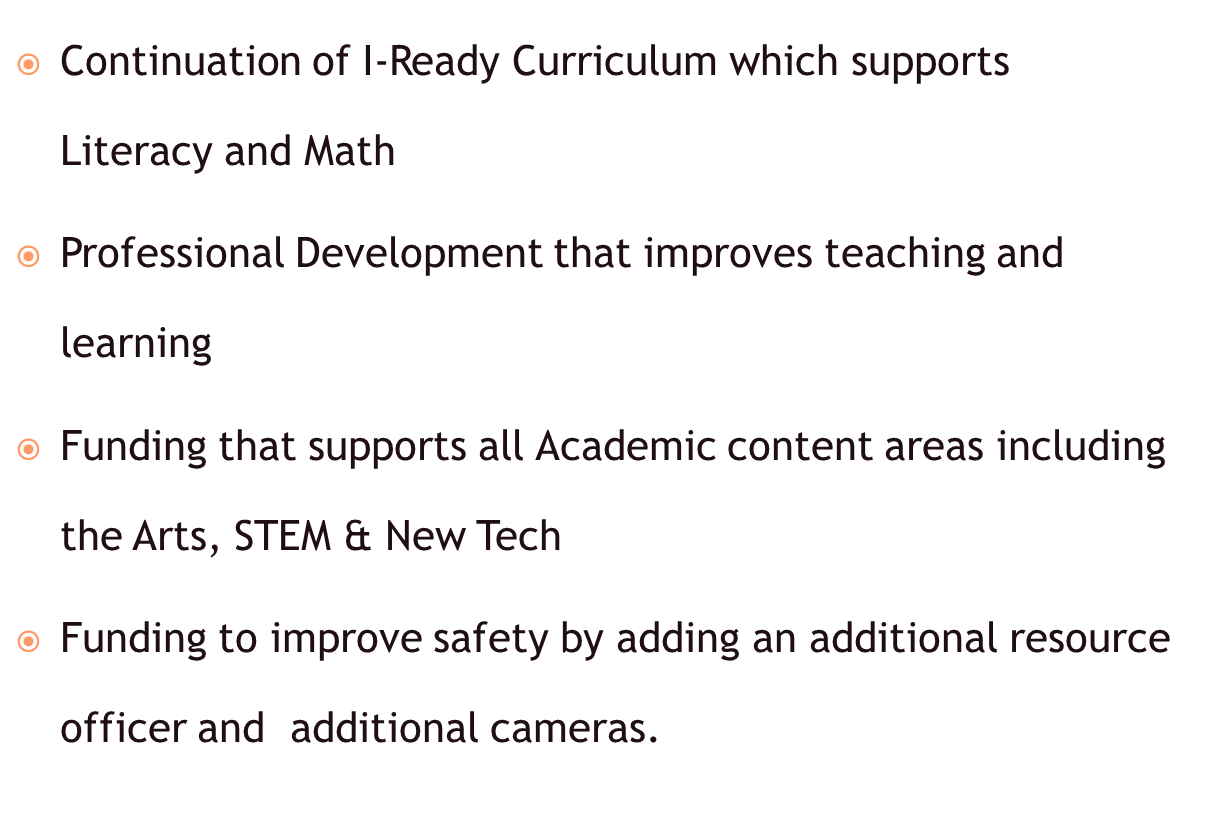 5
3 – 135 Average Daily Membership	                 TREND
DATE		  ADM 		TREND 
3/22/2011	3,391.19		
3/26/2012	3,477.44		+86.25
4/01/2013	3,570.04		+92.60	
3/27/2014	3,558.52		-11.52
3/23/2015	3,601.45		+42.93
3/25/2016	3,560.55		-40.90
5/03/2017	3,522.93		-37.62
6
FLORENCE COUNTY SCHOOL DISTRICT THREEBASIS OF BUDGET PROJECTIONS – GENERAL FUNDFY 2018 PROJECTED BUDGET            FINAL READING– JUNE 15,2017
Base Student cost of $2,425 has been approved by Senate. This is a $75.00/pupil increase from last year. 
EFA (Education Finance Act) uses the 135th ADM for calculating district funding. ( FINAL 135 ADM used)
Allowable millage increase from SC Revenue and Fiscal Affairs Office is 1.28%= 201.65 mills. (199.10 mills 16/17)
Health Insurance –PEBA projecting a 3.3% increase employer only increase beginning January 1, 2018.
State Retirement – estimated increase for employer (.5%)Current Employer Rate = 16.89% FY 17-18 Rate with increase= 17.39%
7
Local tax calculations
8
EFA PROJECTIONS
9
2017-2018 REVENUE PROJECTIONSLOCAL
10
2017-2018 REVENUE PROJECTIONSSTATE
11
TRANSFERS FROM OTHER FUNDS
12
FSD#3 GENERAL FUND BUDGETFY 17-18 EXPENDITURES
13
Timeline for 2017-2018 Budget Approval
Thursday, March 16, 2017	1st Reading  of 2017-2018                                                            Proposed Budget                                                                    
Tuesday, April 18, 2017		1st Public Hearing
					 
Tuesday, May 16, 2017		2nd Public Hearing
						
Thursday, May 18, 2017	2nd Reading of 2017-2018 Budget
					@ May Board Meeting

 Thursday, June15, 2017	FINAL Reading of 2017-2018 Budget
					@ June Board Meeting
 
Any changes that may occur at the State Level , affecting the FY 17-18 GENERAL FUND BUDGET, will be discussed at the July Board Meeting.
14